Notes for the teachers
Dear colleagues,
I like to request you to follow the instructions below the note options before going to the  class so t hat the class may be effective to the students.
Welcome
Introduction
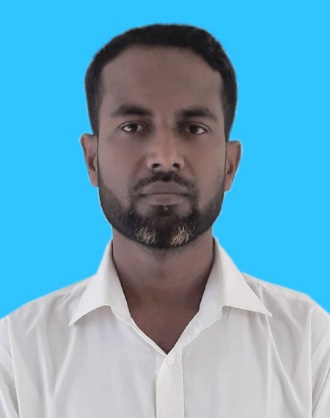 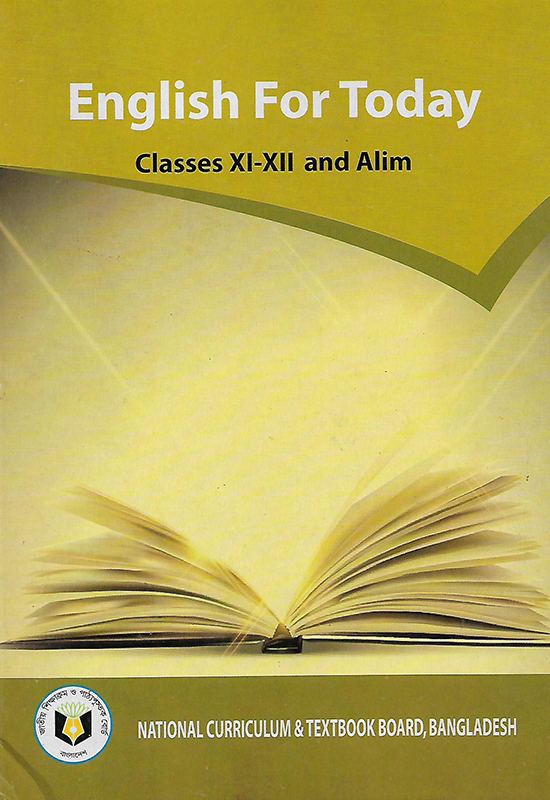 Zakir Hossen
Lecturer in English
Bhulkara islamia alim Madrasah
Chouddagram,Cumilla
Mobile-01818-71 39 09
Email-zakirhossen78@gmail.com
English for today
Class 11-12
What do you see in the pictures?
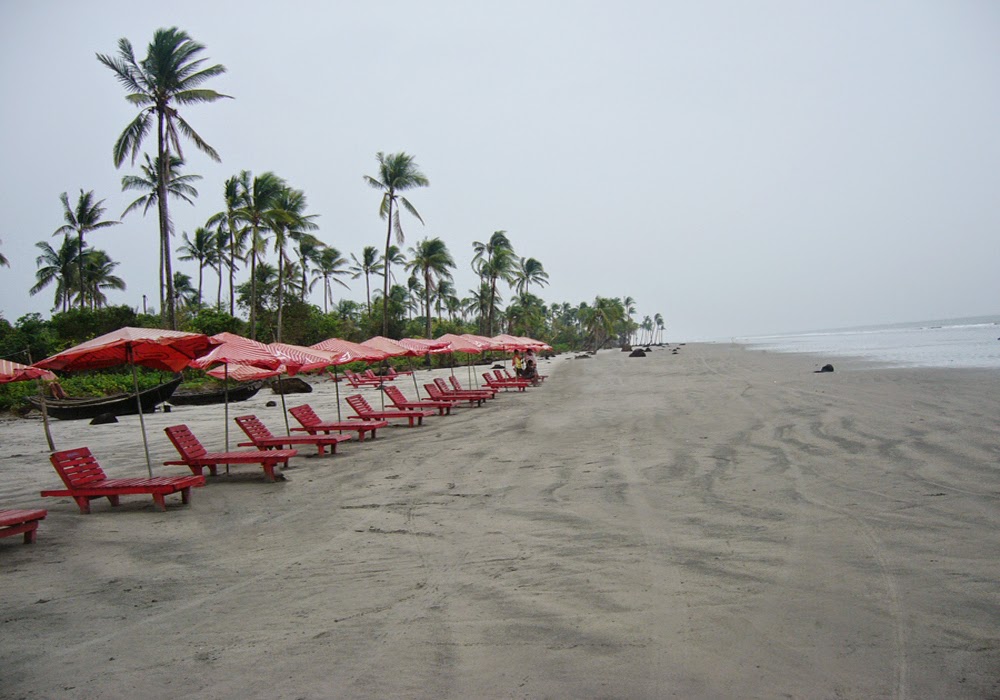 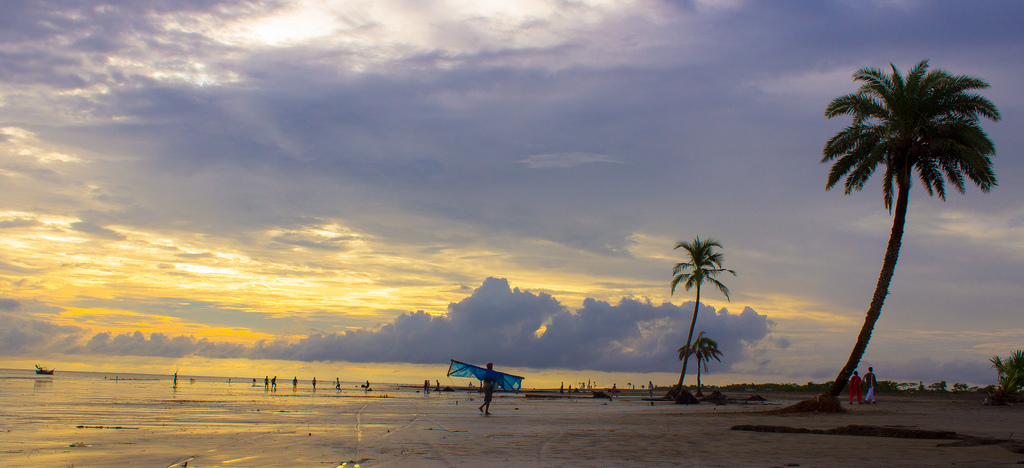 Scene of sea beaches
[Speaker Notes: By this image students will be thoughtful about the picture.]
The Unique Feature of Kuakata Sea Beach…
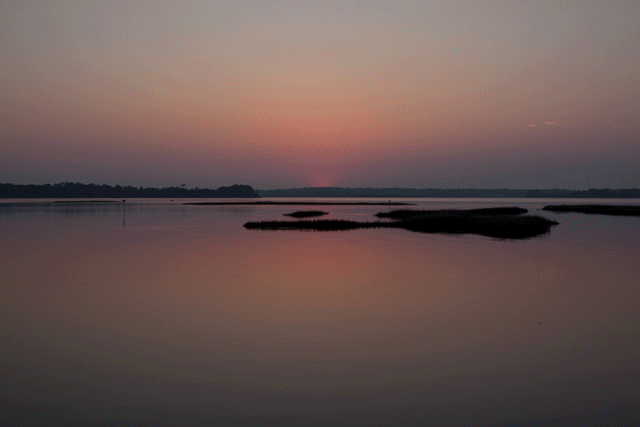 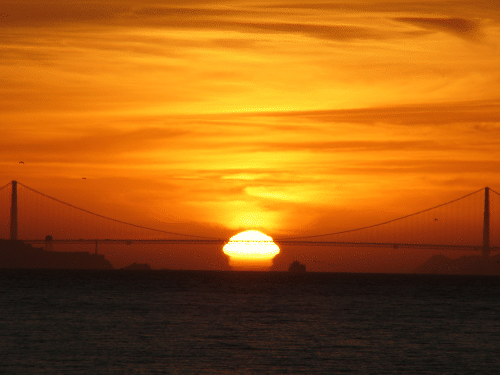 Scene of sunrise
Scene of sunset
Kuakata sea beach offers the full view of the sunrise and sunset.
[Speaker Notes: By this image students will be thoughtful about the picture.]
Todays topic is-
Kuakata: Daughter of the Sea
[Speaker Notes: Teacher will write down the topic on the board and also tell the student to write on their note book.]
Learning outcomes
By the end of the lesson SS will be able to-
Read and understand the text through silent reading; 
Read aloud make sounds with stress;
Read text silently for comprehension.
[Speaker Notes: Learning outcomes should be read out by the students. Teacher can hide this slide, if he wants.]
Introduction to Kuakata...
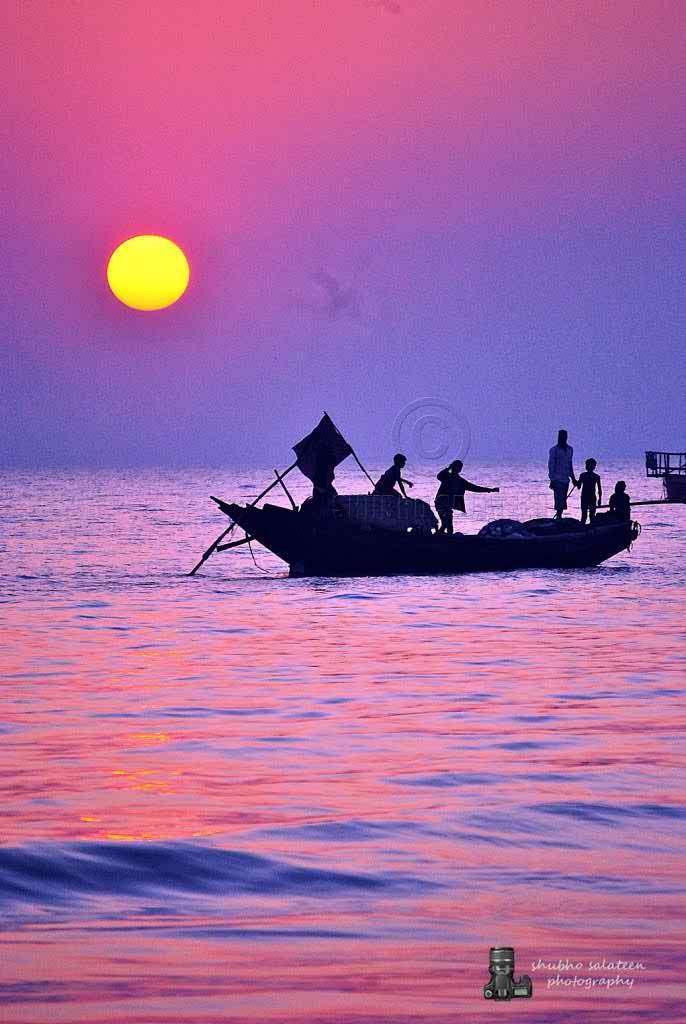 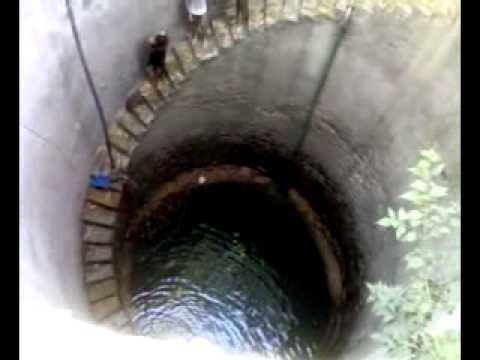 Kuakata is situated in Patuakhali district. It is 30 km long & 6 km wide. It is 70 km away from Patuakhali District headquarters & 320 km from Dhaka.
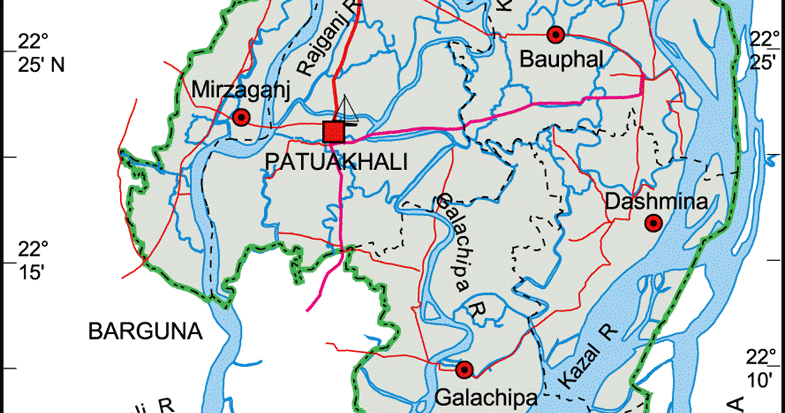 The name Kuakata comes from the story of a ‘Kua’ dug by the early Rakhains.
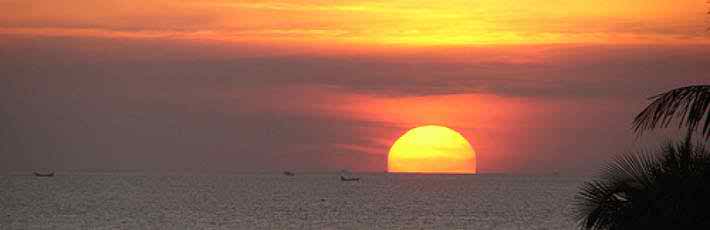 [Speaker Notes: Student will be able to get some information about Kuakata before reading text.]
Scenic
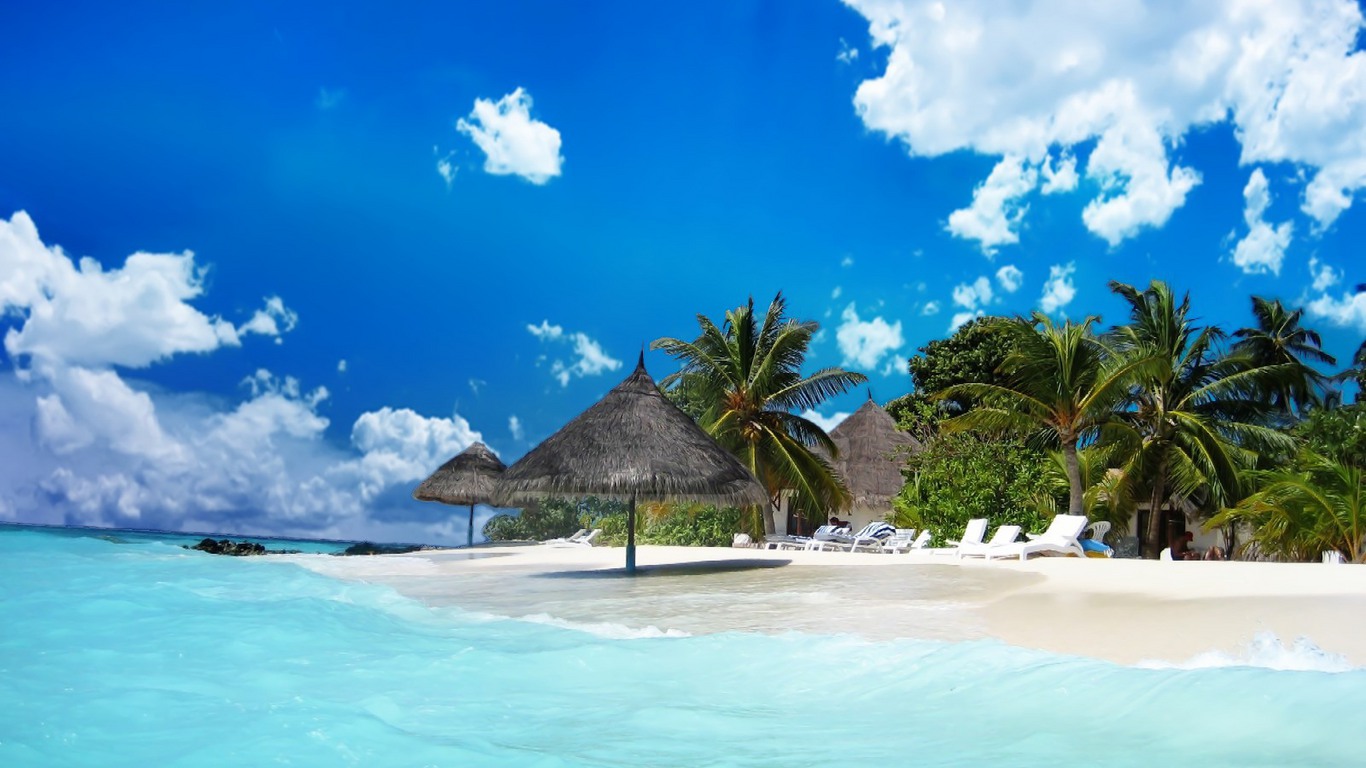 Relating to beautiful natural scenery
[Speaker Notes: Teacher will try to get the answer from the student then give the meaning and image.]
Expanse
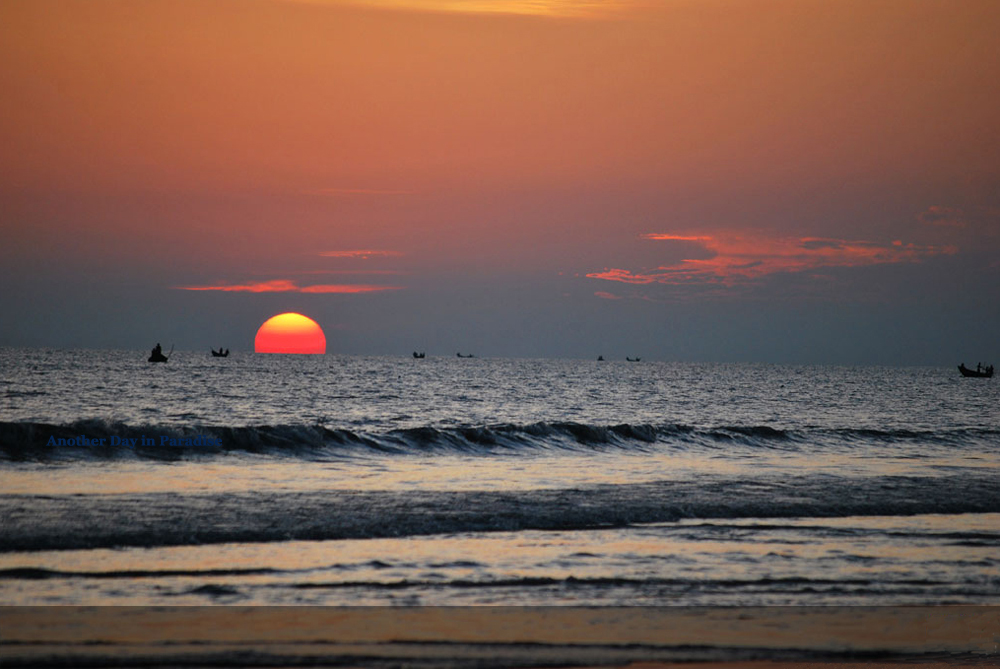 A large, open area of water
[Speaker Notes: Teacher will try to get the answer from the student then give the meaning and image.]
Sanctuary
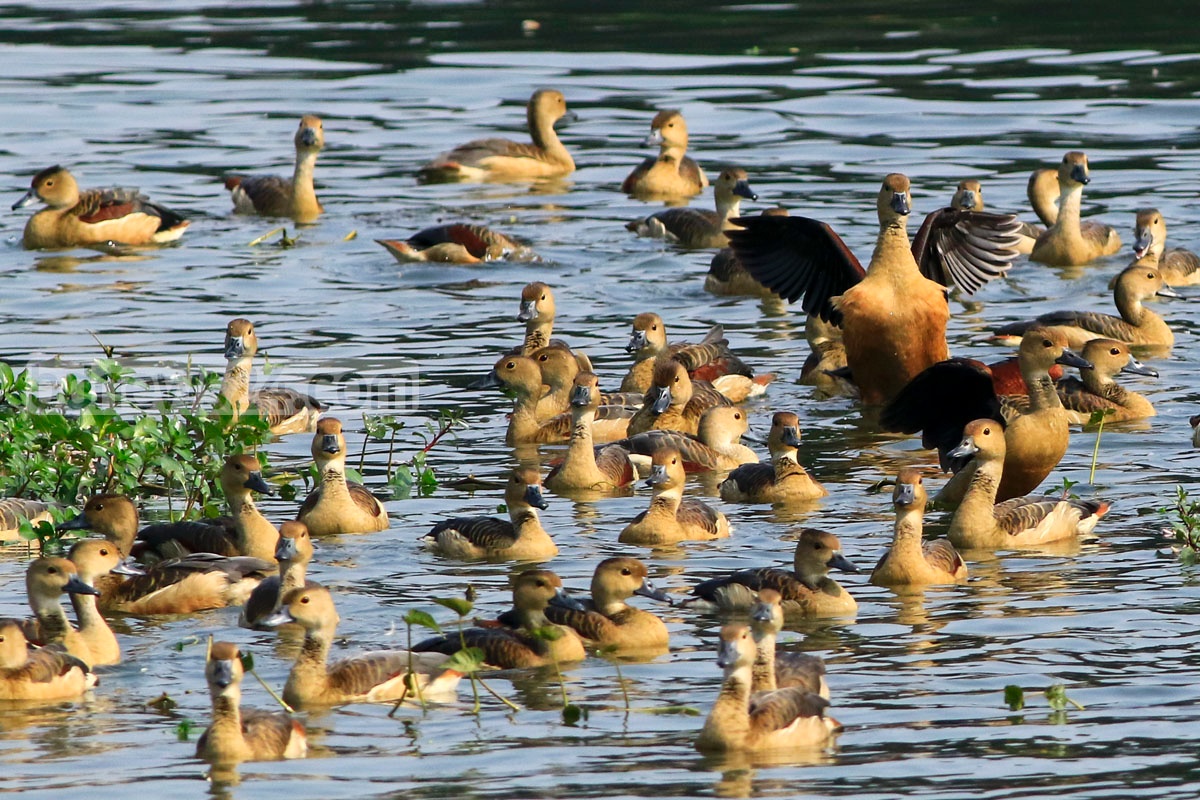 A safe place or birds and animal
[Speaker Notes: Teacher will try to get the answer from the student then give the meaning and image.]
Panorama
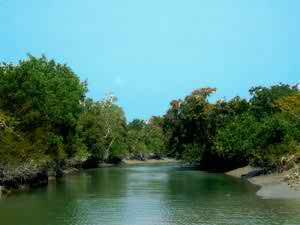 A view of a wild area
[Speaker Notes: Teacher will try to get the answer from the student then give the meaning and image.]
Devotee
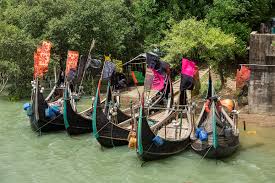 A person who admires a person or a place or an object
[Speaker Notes: Teacher will try to get the answer from the student then give the meaning and image.]
Pilgrimage
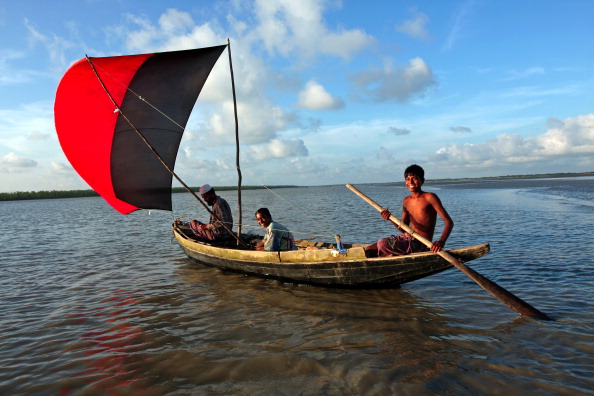 A visit to a holy or special place
[Speaker Notes: Teacher will try to get the answer from the student then give the meaning and image.]
Well
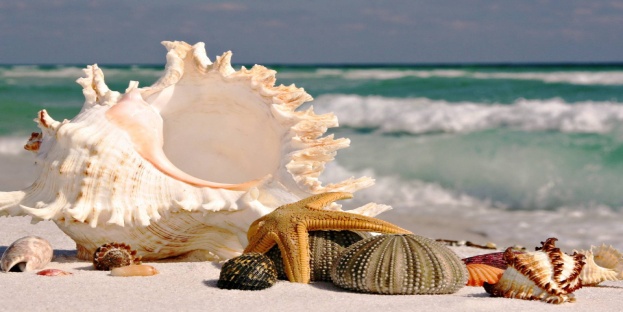 A deep hole of water in the ground
[Speaker Notes: Teacher will try to get the answer from the student then give the meaning and image.]
Homestead
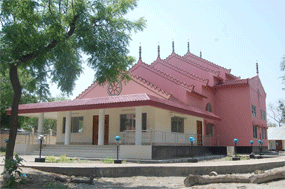 A house or living abode
[Speaker Notes: Teacher will try to get the answer from the student then give the meaning and image.]
Pre-reading
Dear students, you will read the first Para and
 try to find out the answer of the question silently.
Where is Kuakata located?
How long is Kuakata Sea beach?
How does the beach look like?
[Speaker Notes: Students will read the passage individually and try to find this questions answer.]
While reading
Dear students, Now read the whole passage and try to write down the answer the question given below..
Where does the name ‘Kuakata’ come from?
What is the most uniqe features of Kuakata beach?
What are some traditional events that take place in Kuakata?
[Speaker Notes: Students will do the work in pair and write down the answer in their notebook. Teacher will help them to find the answer of the questions.]
Post reading
Read the following text again and fill in the gaps with appropiate words.
Kuakata is a panoramic sea beach situated on the southern most (a)………. of Bangladesh. It is located in Patuakhali. It has, a wide (b)……. beach from where one can see both the (c)……. and sunset. It is about 320 kilometers south of (d)…. and about 70 kilometers from the district headquarters. The long and wide beach at kuakata has a tropical (e)……. setting. This sandy beach has (f)……. slopes into the Bay of Bengal. Kuakata is also a sanctuary for (g)…… winter birds. Kuakata is the place of pilgrimage for both Hindu and  Buddhist (h)……. . Innumerable (i)…… arrive here at the festival of Rash Purnima and Maghi Purnima. On these two occasions the pilgrimage takes (j)……. bath at the bay and participate in the traditional fairs and enjoy very much.
[Speaker Notes: Students will do the work in group and try to solve the question from their understanding.
Teacher will play the role of a monitor.]
EVALUATION
Patuakhali
1. Where is kuakata located?
2. Where does the name Kuakata come from?
Kua
3. What is the most unique features of Kuakata sea beach?
The Scene of sunrise & sunset
4. What are the traditional events that
 take place in kuakata?
Rash Purnima & Maghi Purnima
Home Work
What do these words mean in the context they have been used in the text:
 a. expanse 
b. unique 
c. virgin 
d. indigenous 
e. devotee 
f. heritage
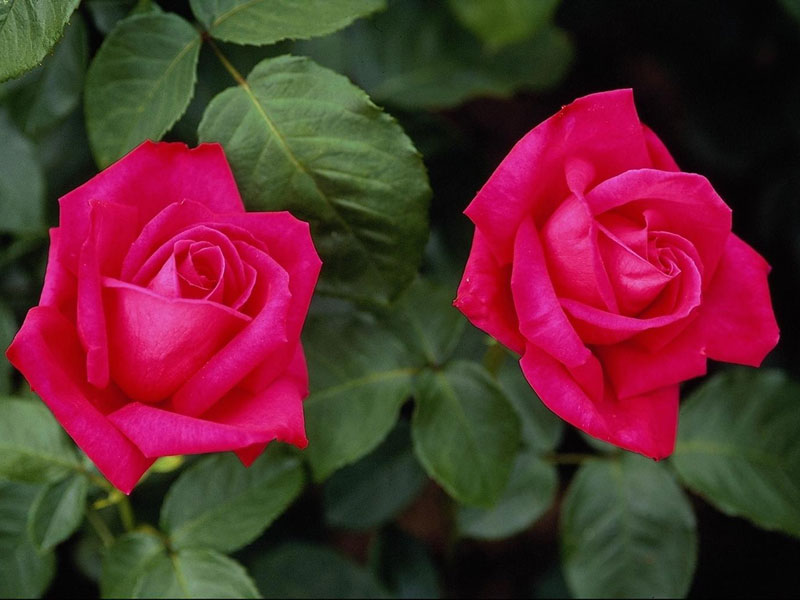 Thank you